МБДОУ детский сад комбинированного вида №7 «Улыбка»
Консультация для педагогов
«Профориентация детей в дошкольном образовании»

4 марта 2019 года
Анкетирование педагогов
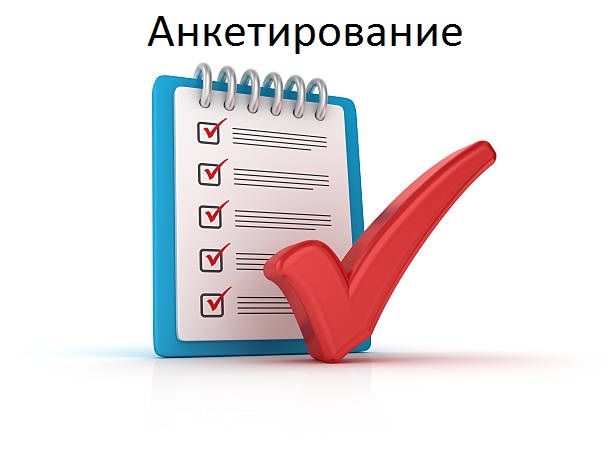 Профессии 18-19 века
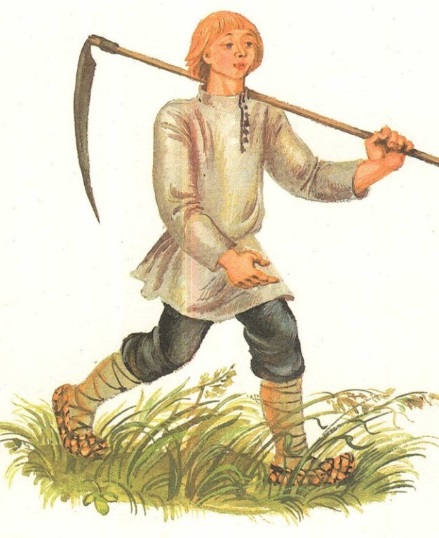 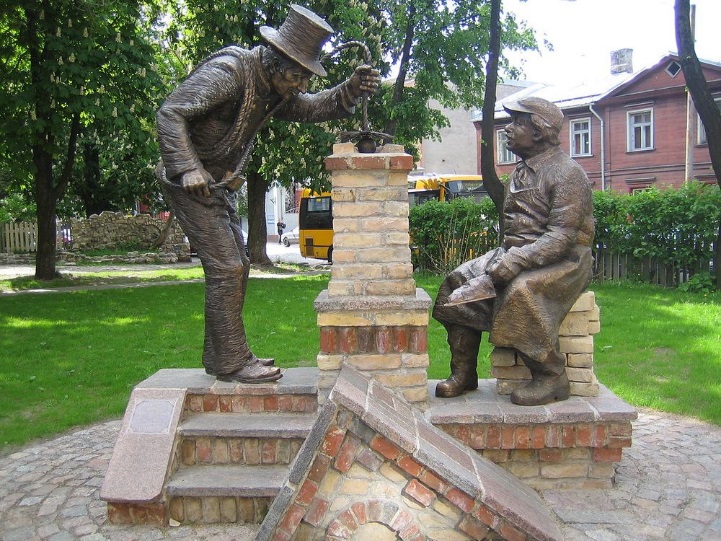 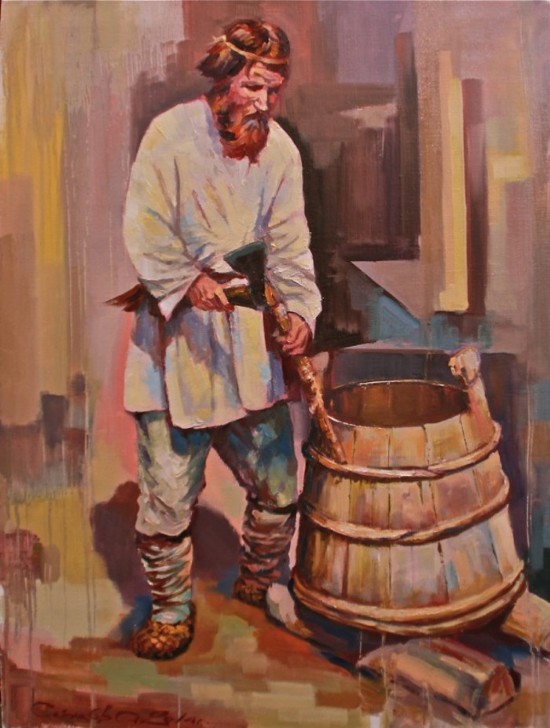 Бондарь – занимался изготовлением бочек
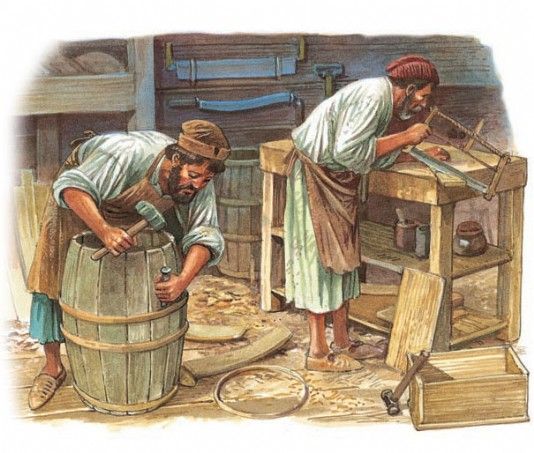 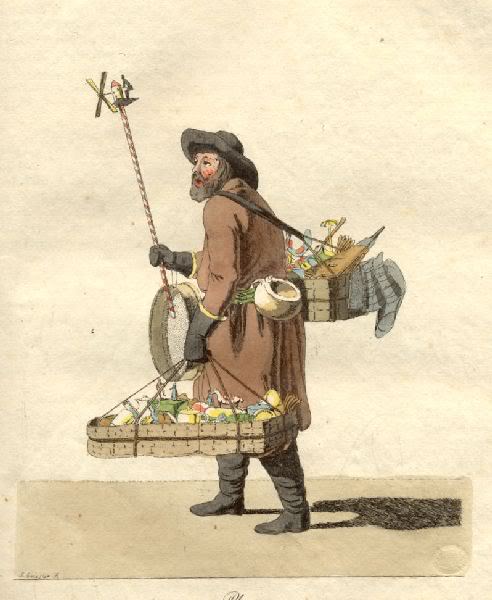 Коробейники
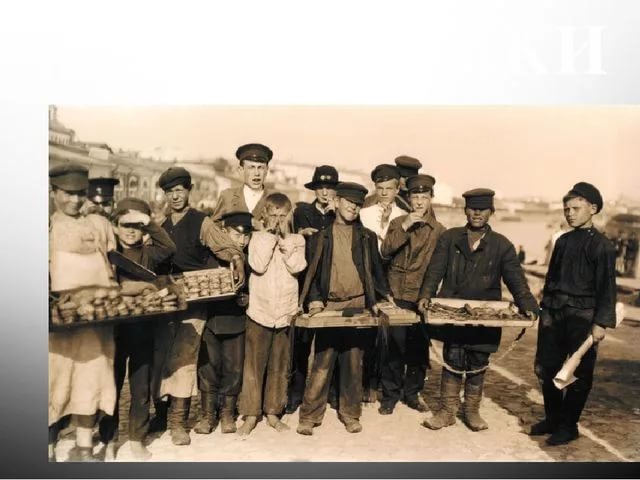 Скоморохи
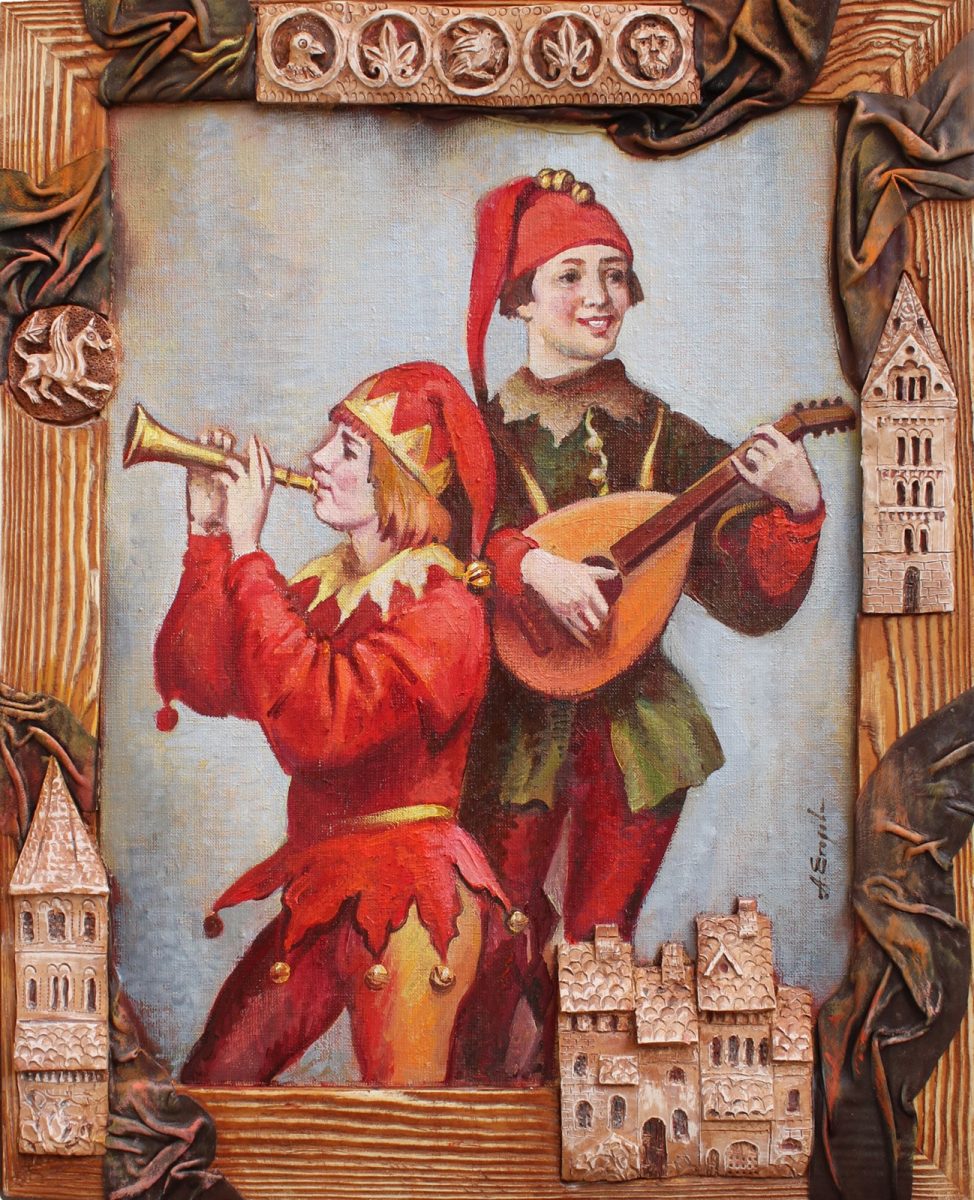 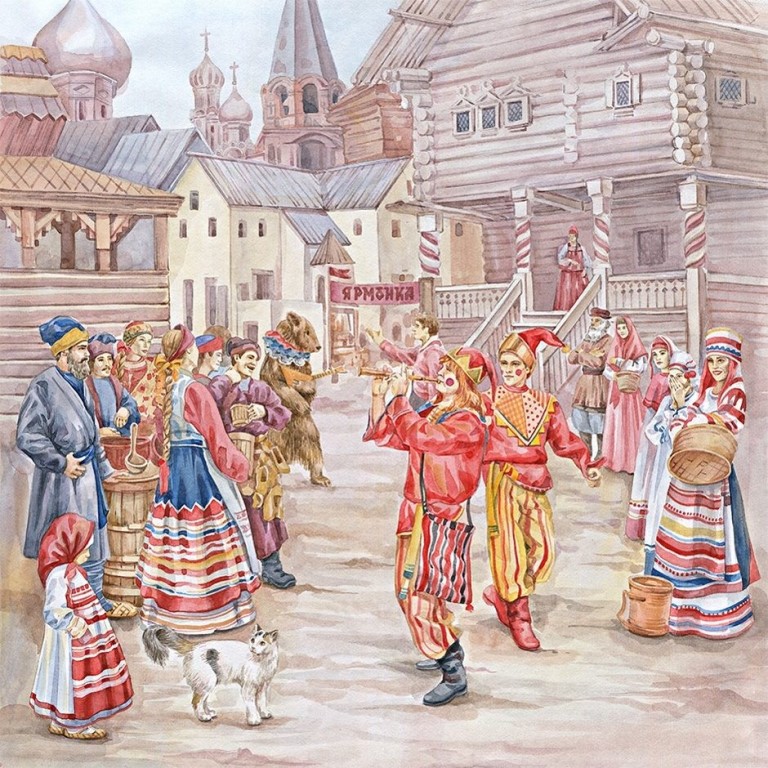 Бурлаки – наемные рабочие, которые идя по берегу тянули судно против течения
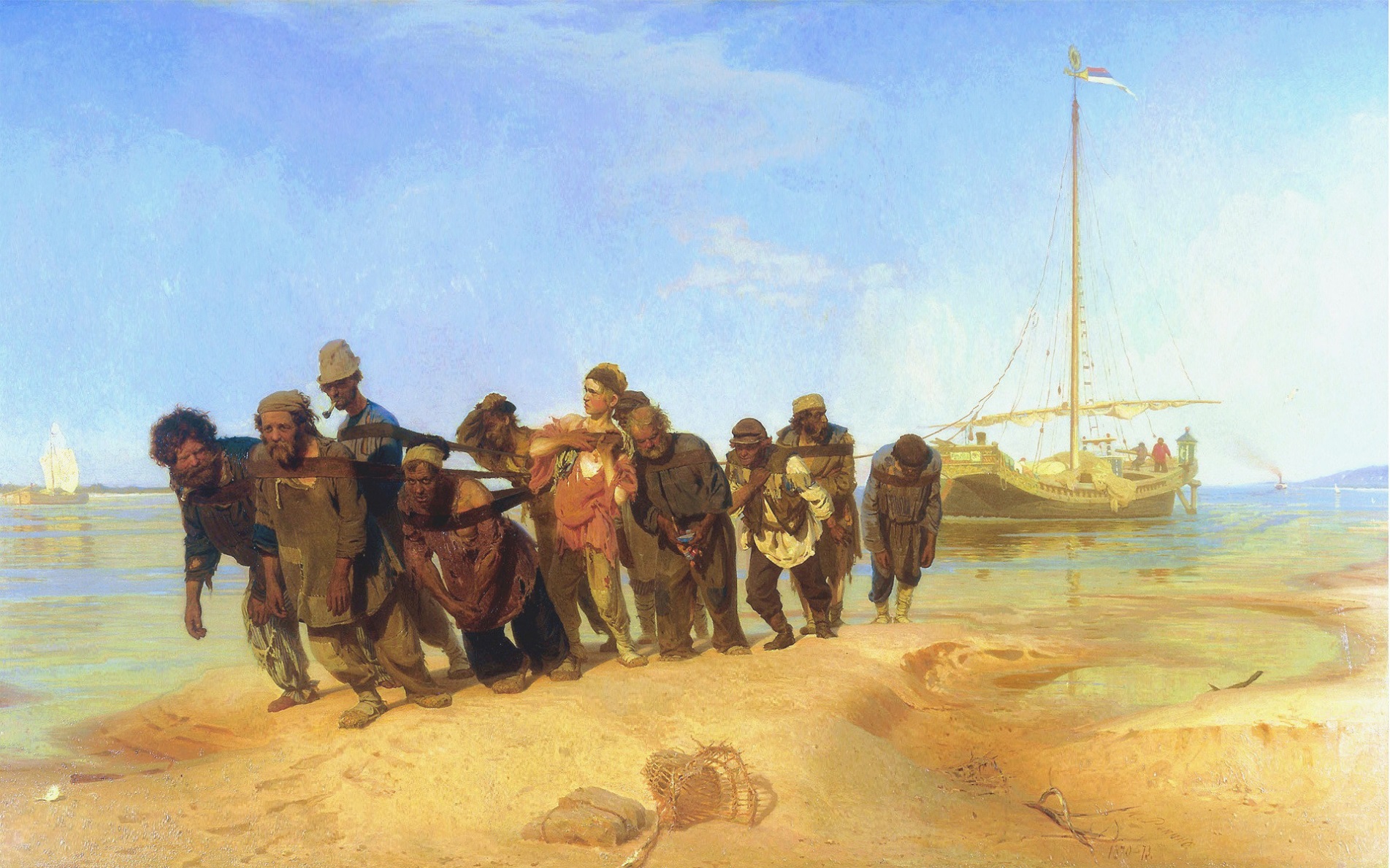 Плакальщицы
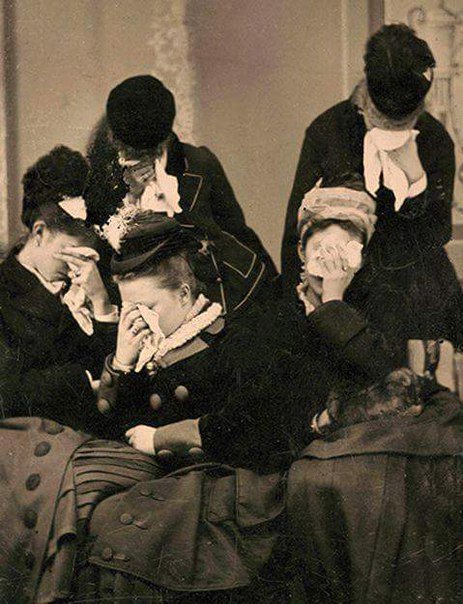 Фонарщик
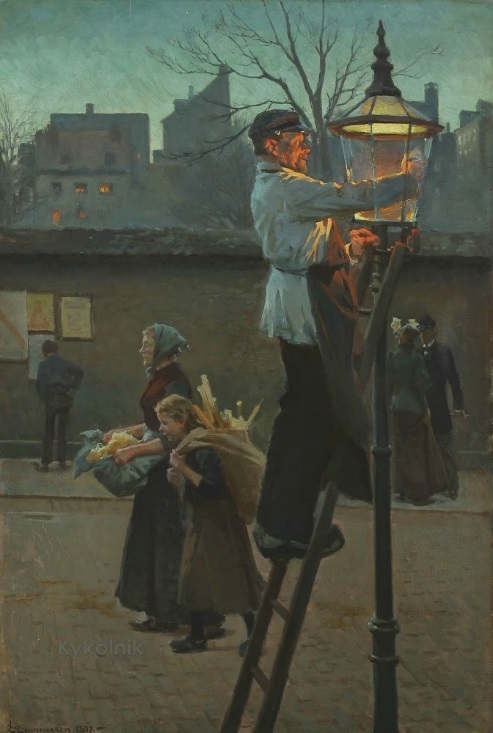 Это интересно!
Современные профессии
Современные профессии
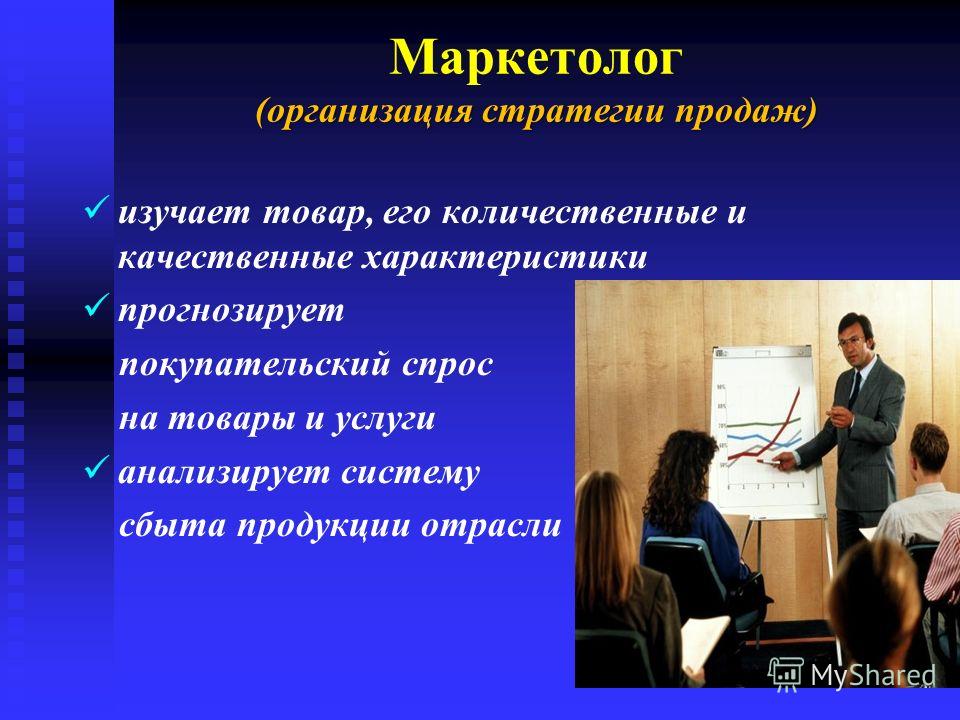 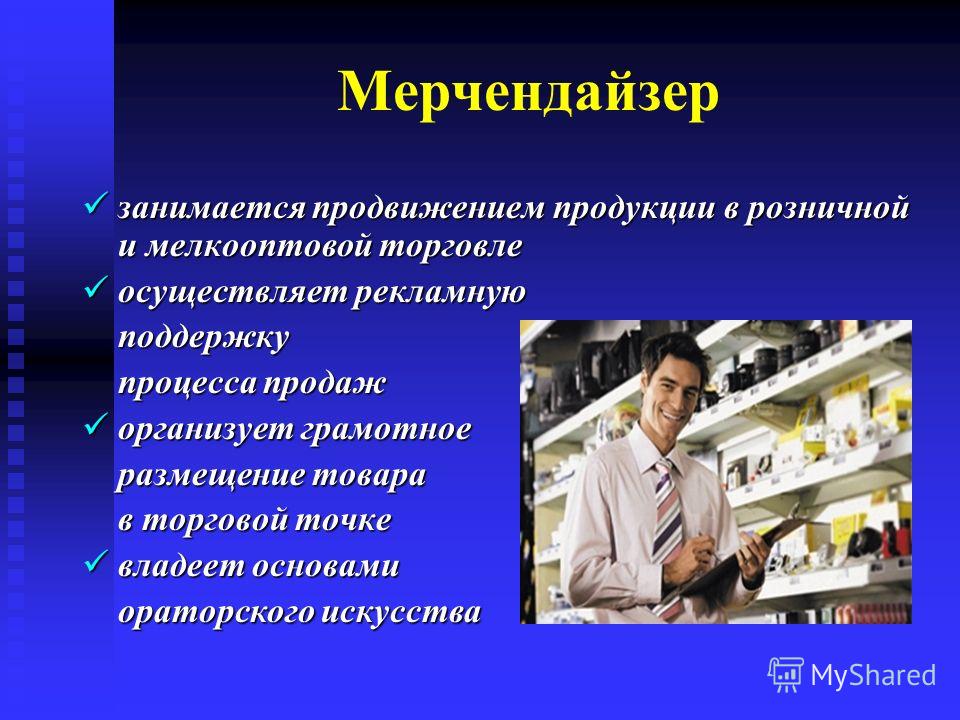 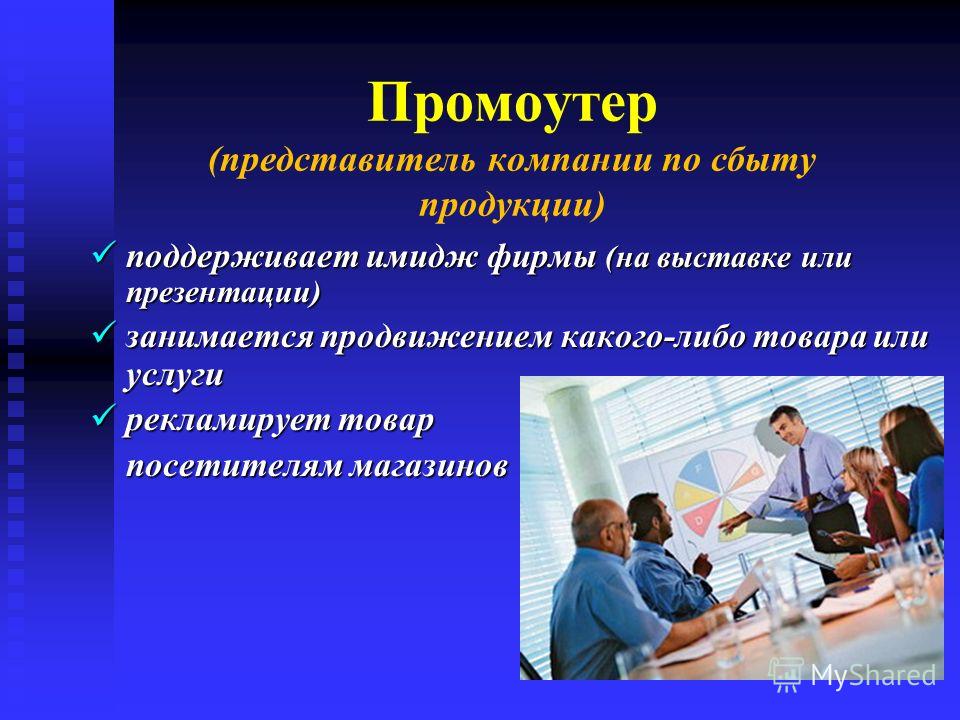 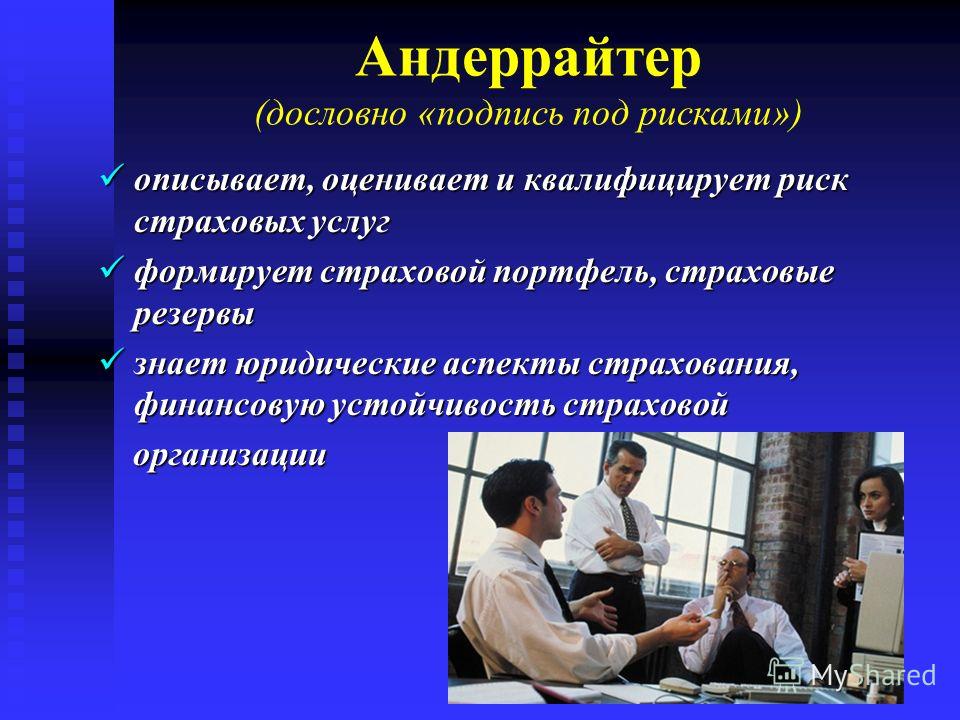 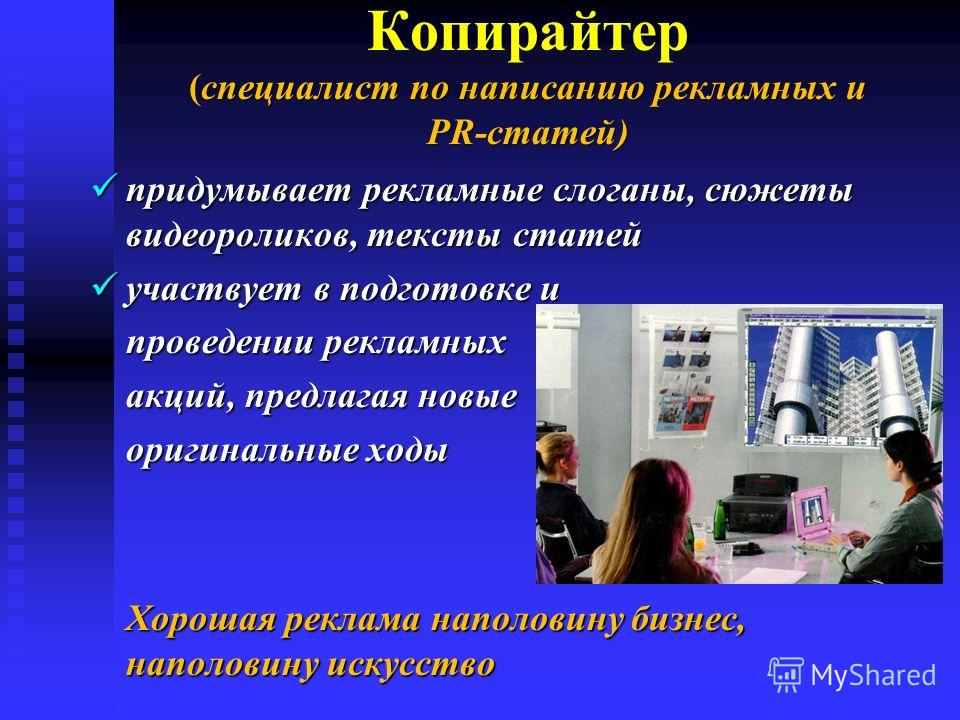 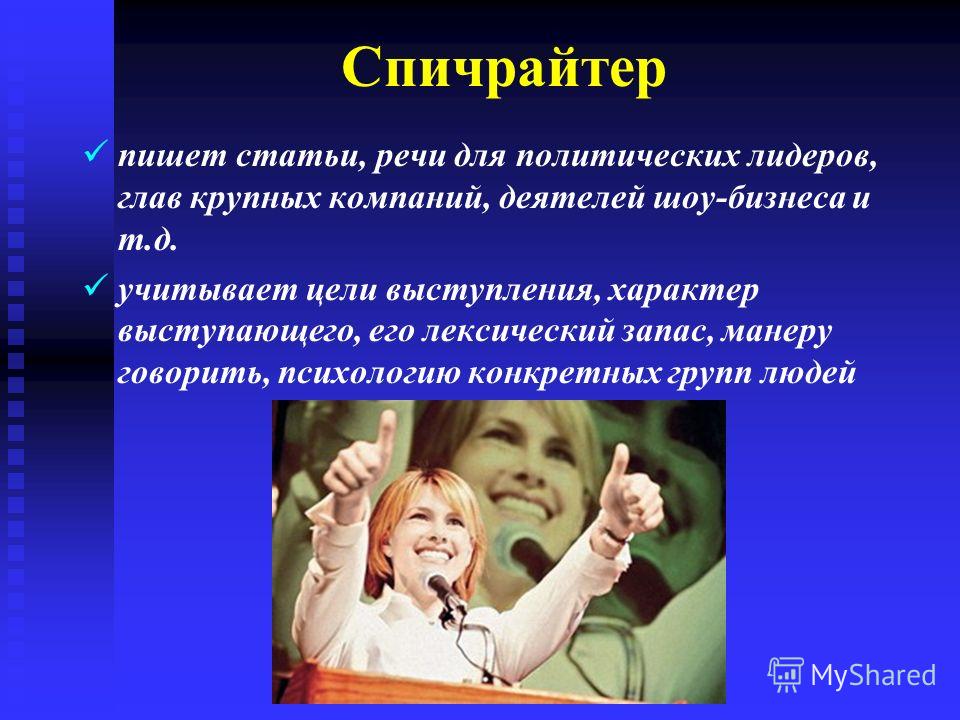 Что такое 
профессиональная ориентация?
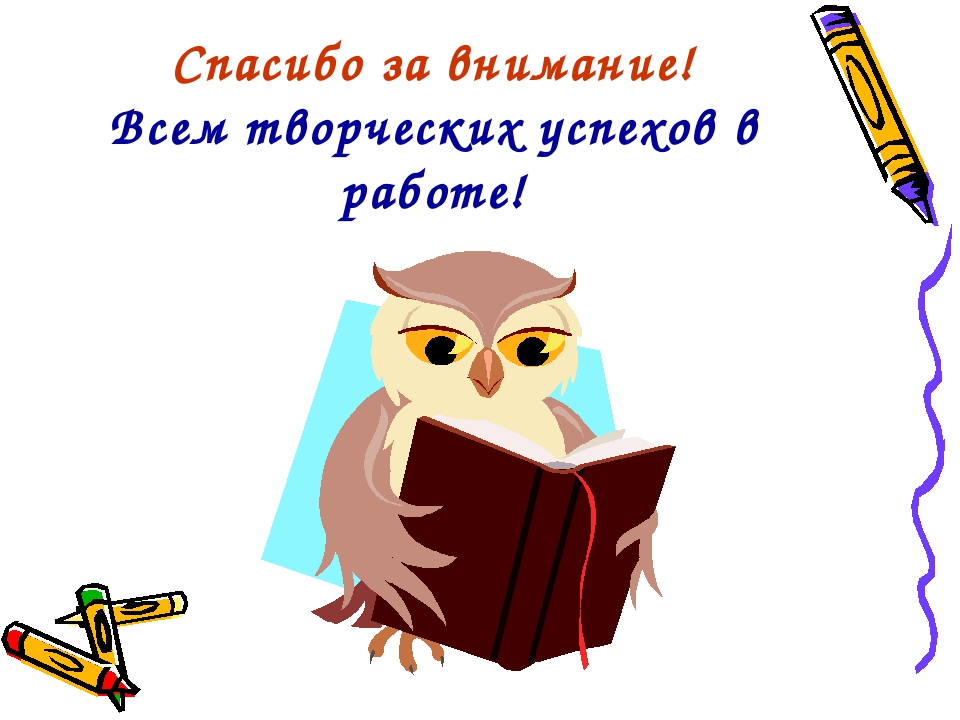 СПАСИБО ЗА ВНИМАНИЕ!